ФГБОУ ВО «Красноярский государственный медицинскийуниверситет им. проф. В.Ф. Войно-Ясенецкого» Минздрава России
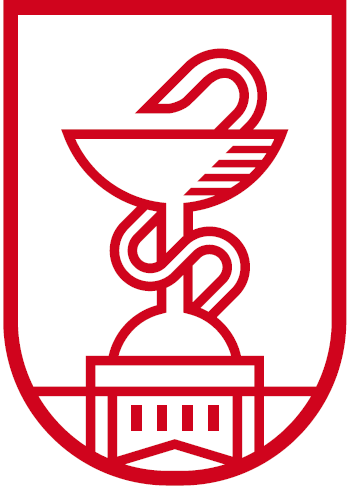 ОТЧЕТ РАБОТЫ ДЕКАНАТАЛЕЧЕБНОГО ФАКУЛЬТЕТАза 2018 год
Декан
Газенкампф А.А.
Подготовка к аккредитации специальности
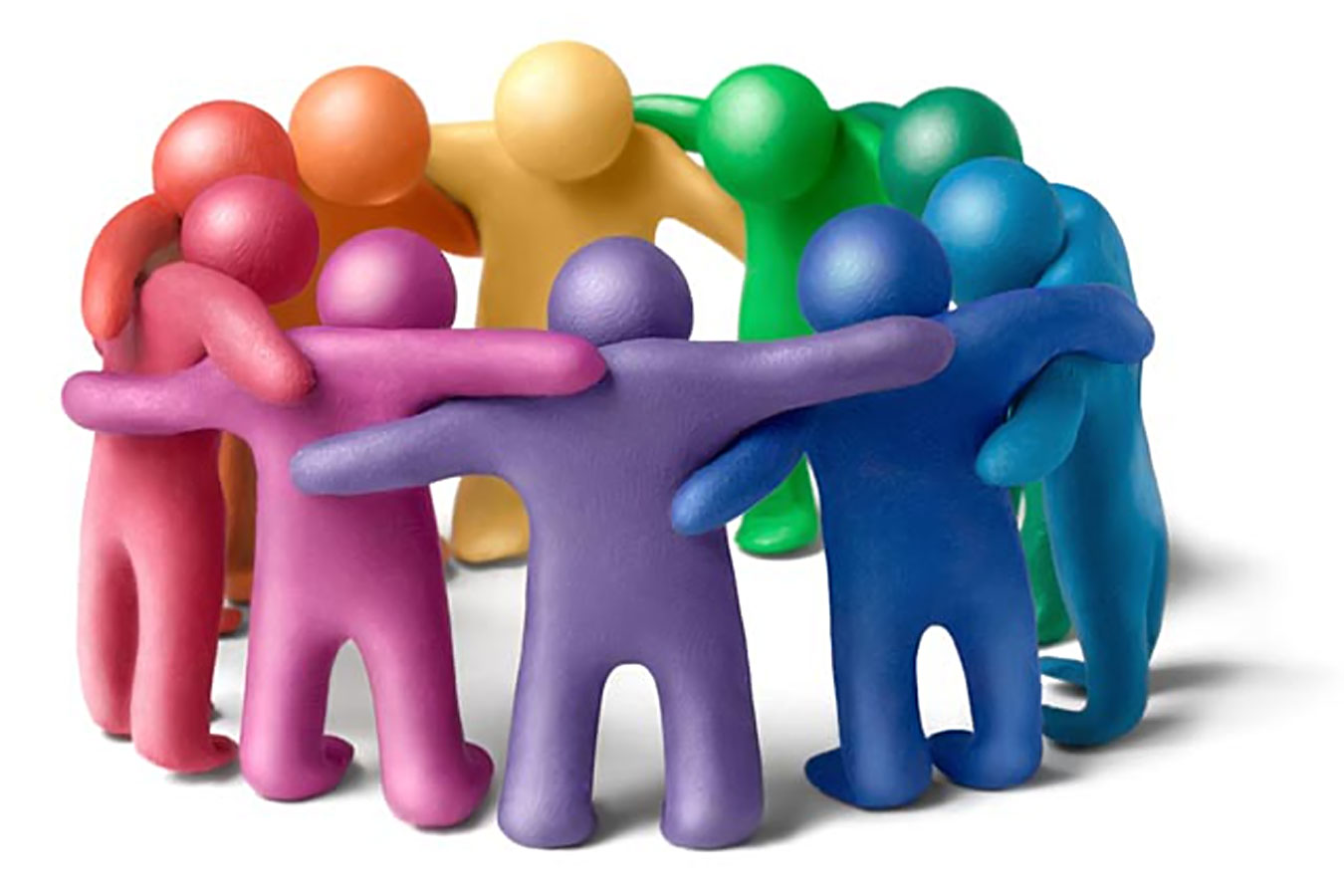 Стандартизированный пациент
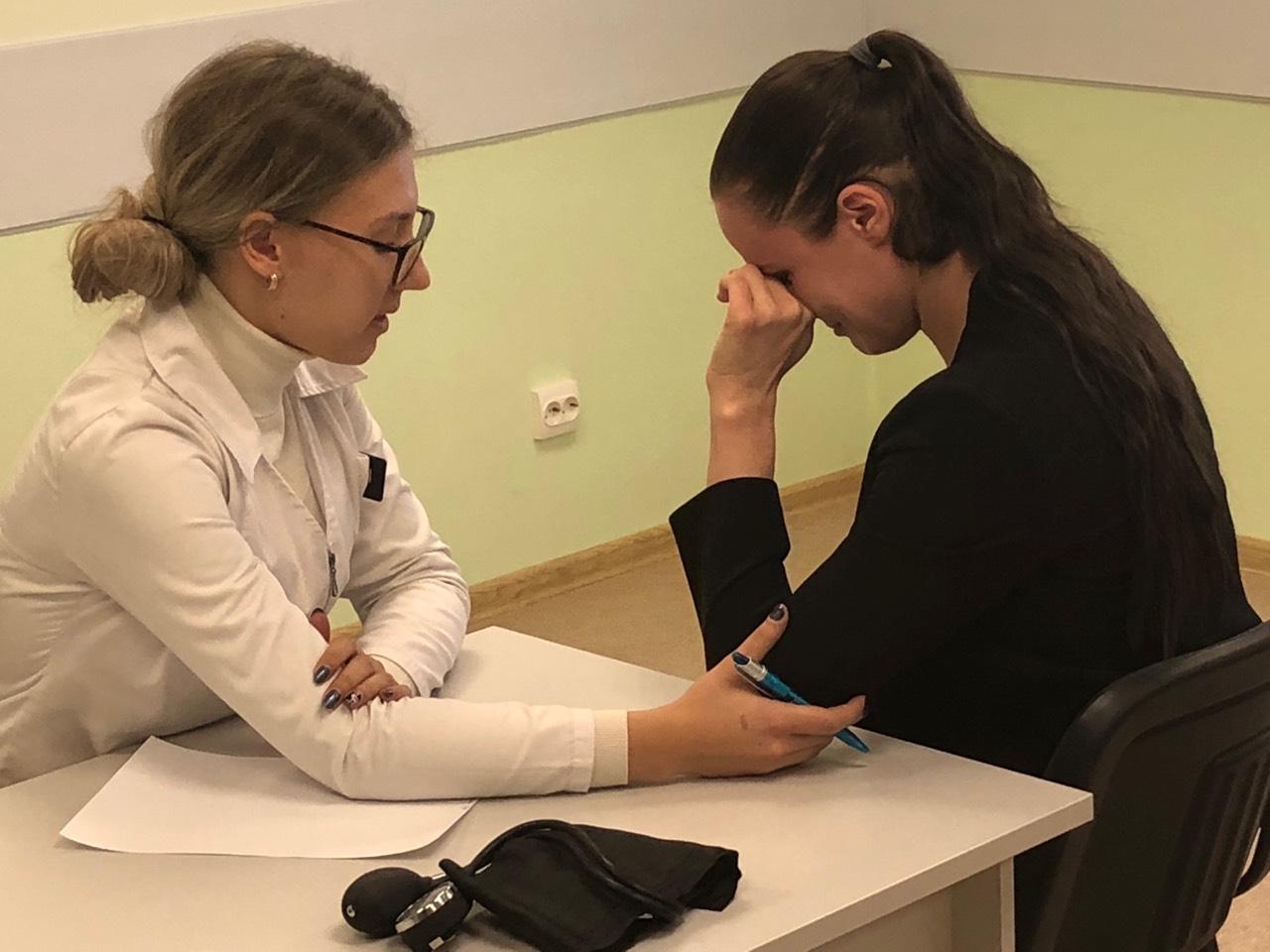 Неотложные состояния в терапии, эндокринологии
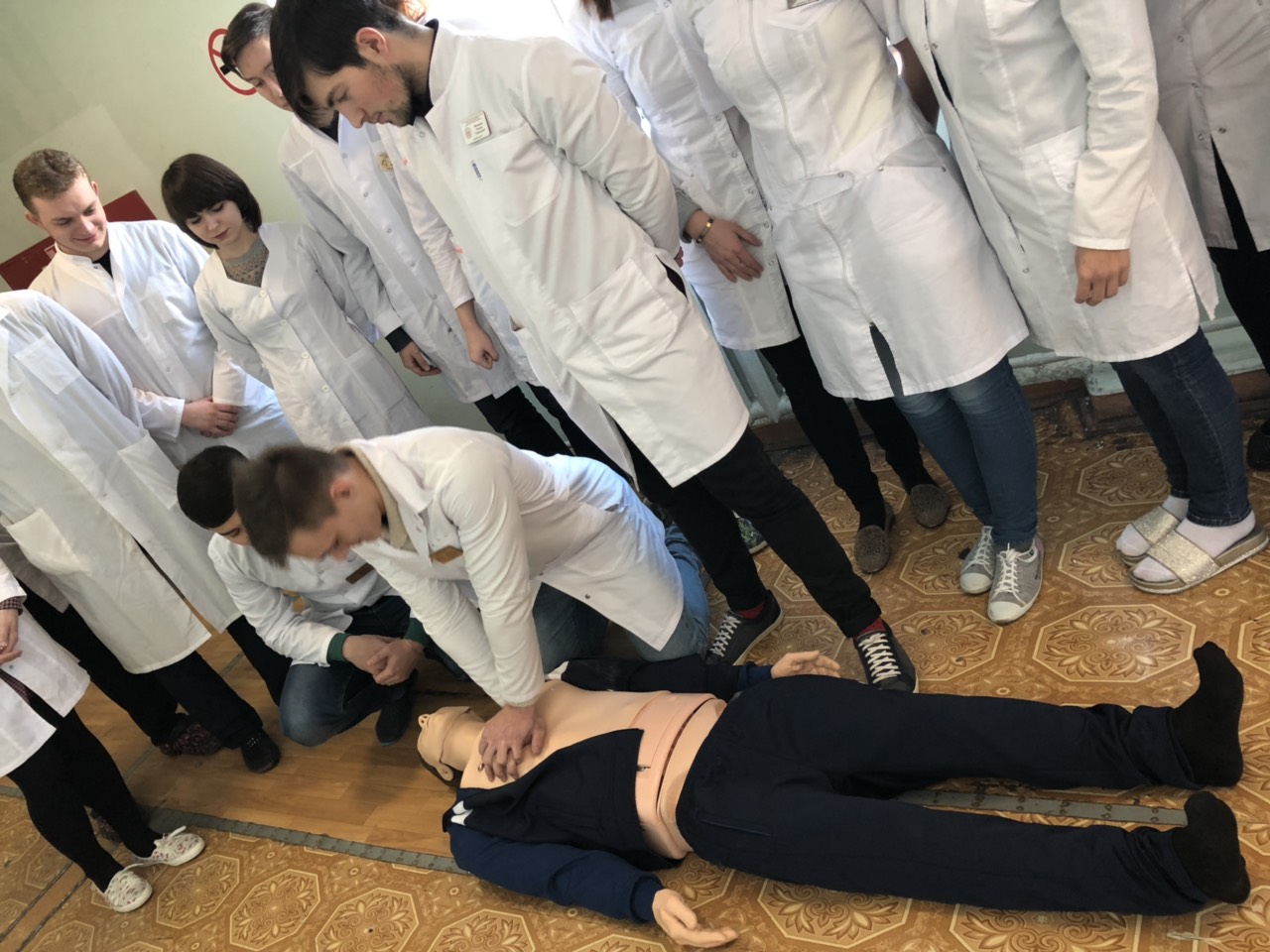 Аккредитация выпускников – 100%
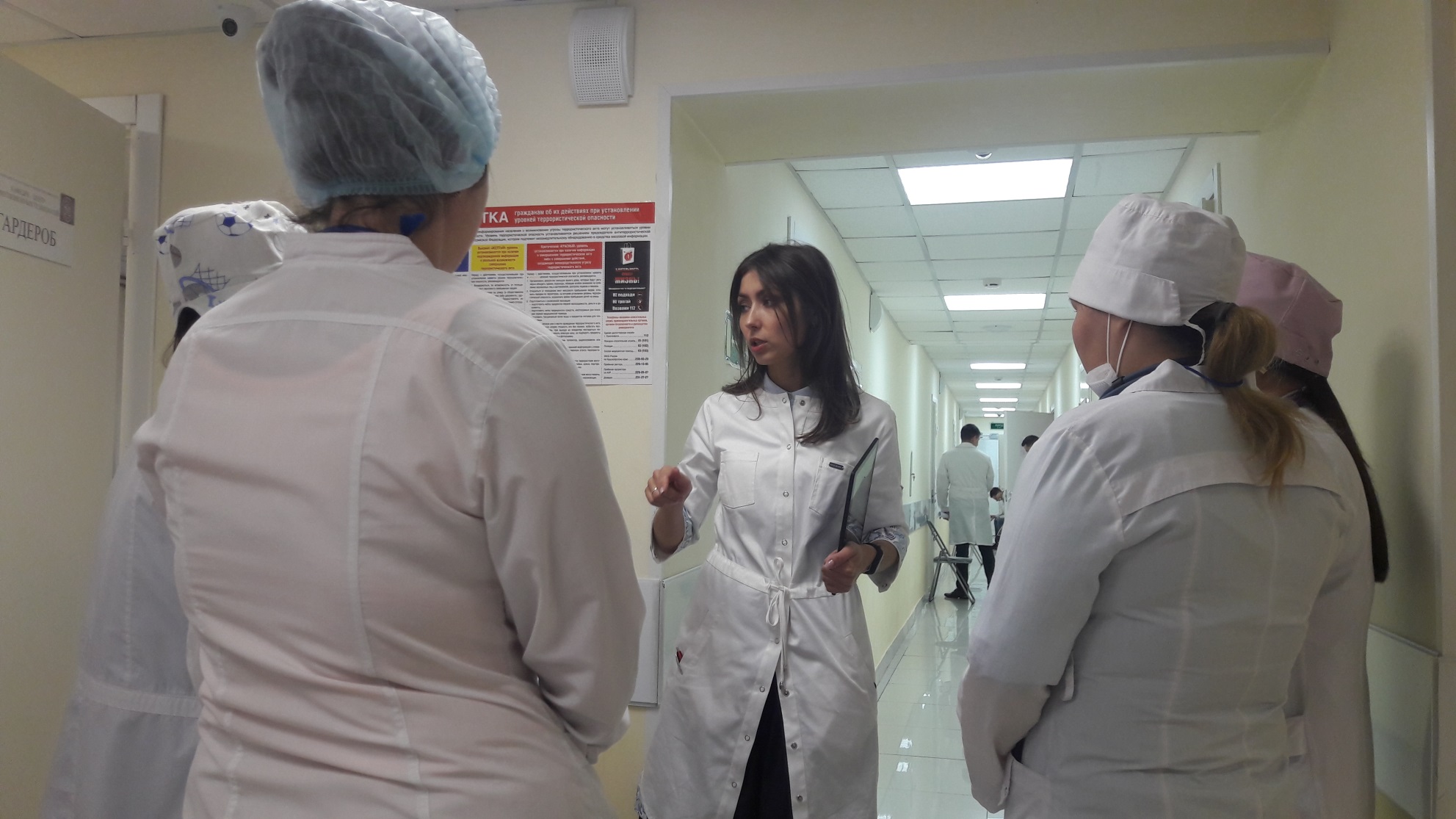 Спартакиада ППС – II место.
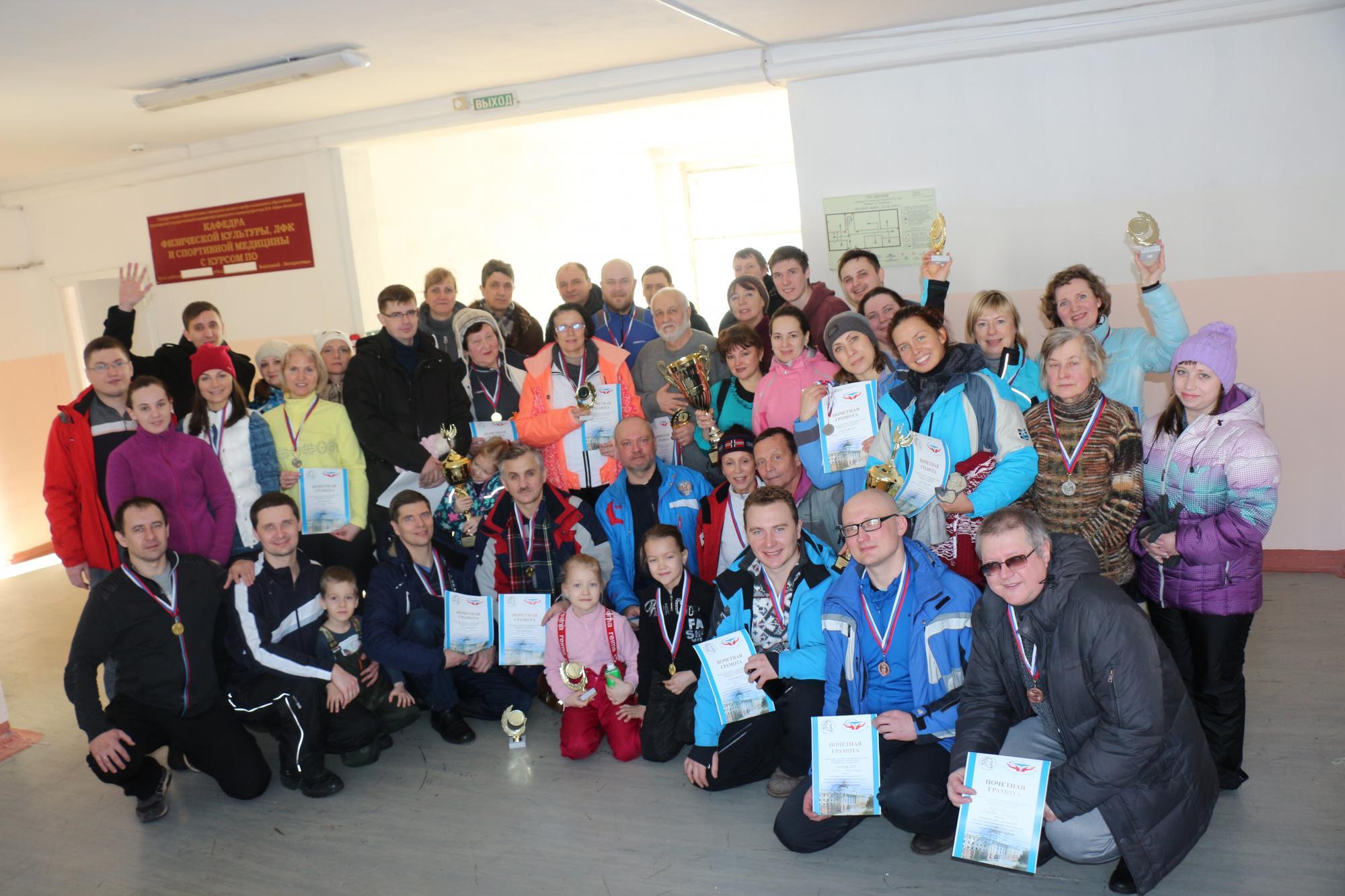 Отчисленные студенты за 2018г.
Всего –92 студента 
18 – бюджет 74 - внебюджет
Отчисленные студенты за 2018г.
Причины
Отчисленные студенты за 2018г.
1 курс – 22 человек
Отчисленные студенты за 2018г.
2 курс – 26 человек
Отчисленные студенты за 2018г.
3 курс – 25 человек
Отчисленные студенты за 2018г.
4 курс – 11 человек
Отчисленные студенты за 2018г.
5 курс – 5 человек
Отчисленные студенты за 2018г.
6 курс -  3 человека
Академический отпуск
В 2018 г. предоставлен 85-ти студентам
Академический отпуск
Причины
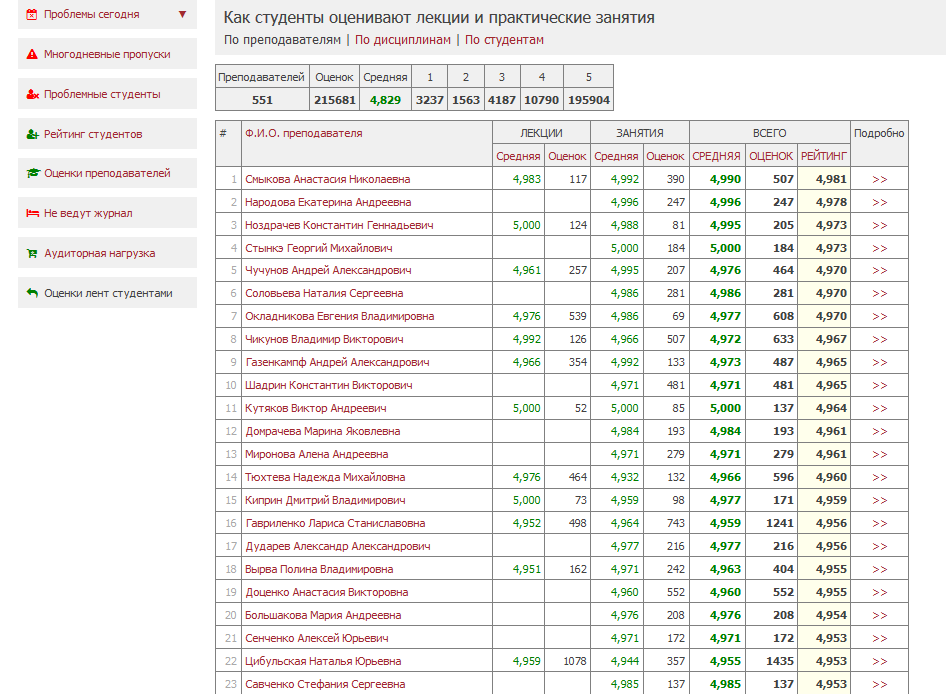 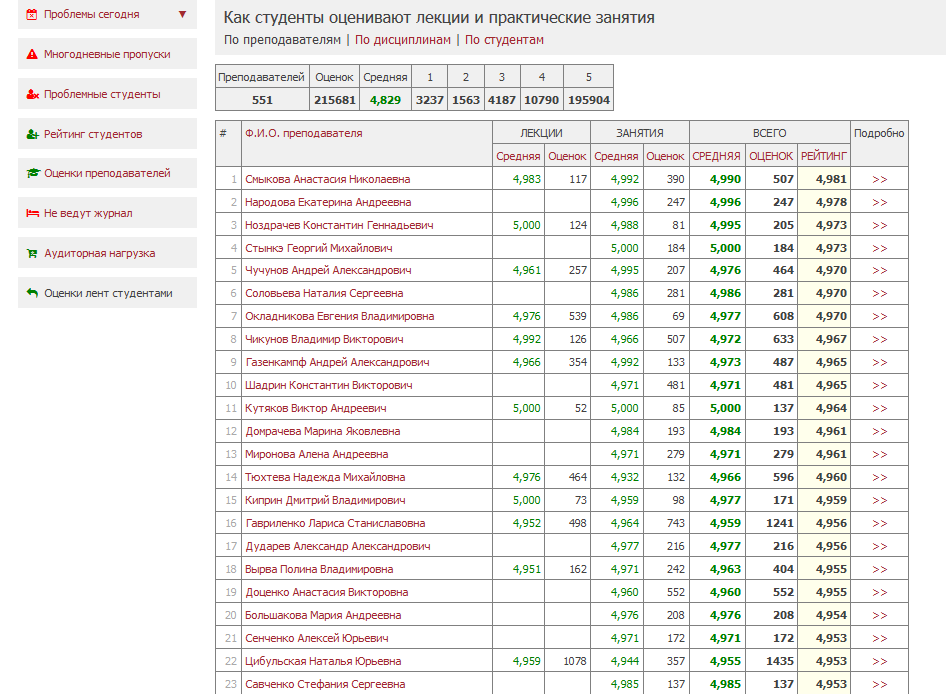